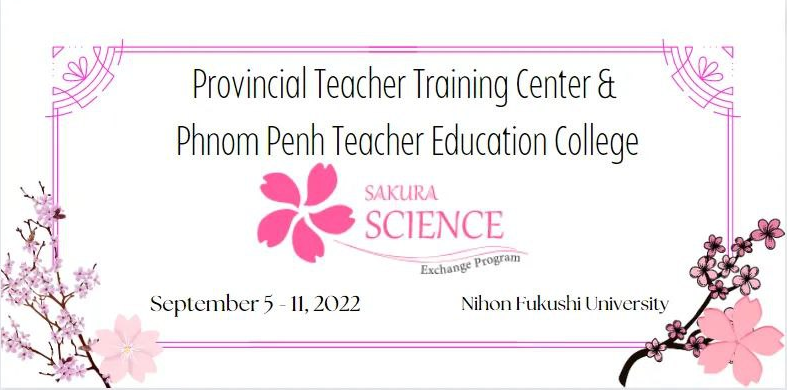 Water Supply Facilities
ស្ថានីយទឹកស្អាត
by Chhom Phira (PTTCSR)
Nabeya-Ueno Water Filtration Plant (WPP)
Began in 1910 , completed 1914 
       
Now !  Area sites : 137,325 m2 
                 (bigger than PTTCSR: 58007 m2 )

Slow & rapid sand filtration system 

Well-known :  Slow sand filtration system 
   ល្បីឈ្មោះ ប្រើប្រព័ន្ធចម្រោះដីខ្សាច់ 

Produce 290,000 m3 /day 

for 50000 peoples, the city of Nagoya
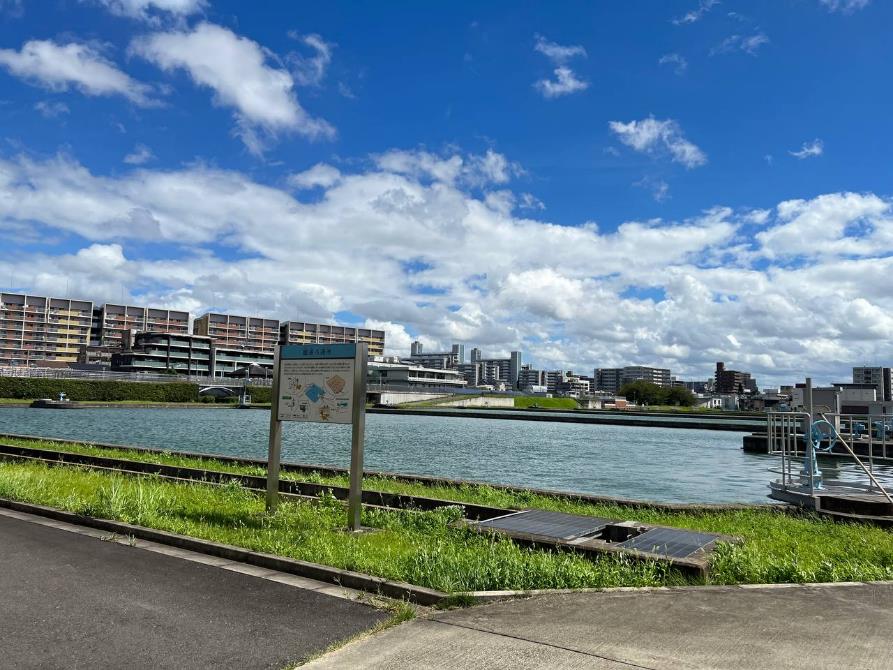 Rapid Sand Filtration System
Slow Sand Filtration System
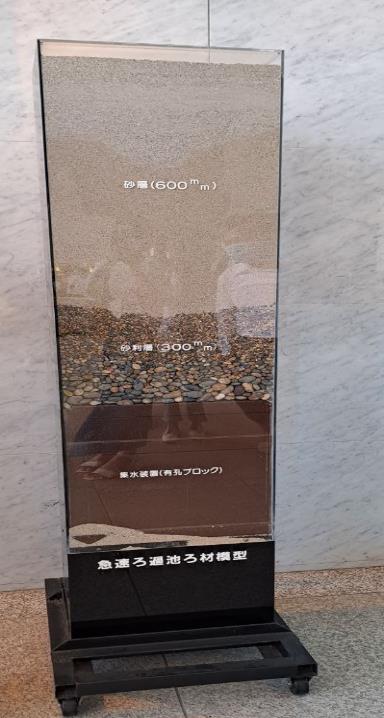 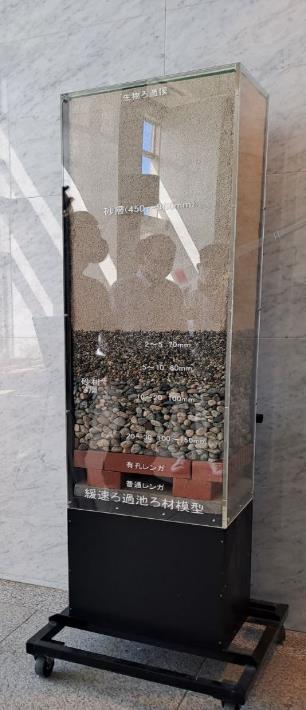 ខ្សាច់  Sand layer 60cm
ខ្សាច់ Sand layer 90cm
ដុំគ្រួស gravel layer 30 cm
ដុំគ្រួស  gravel layer 35cm
Faster, less than 2 hours process: 1m3
slow, 12 hours process
1m3
Why is slow filtration system important?
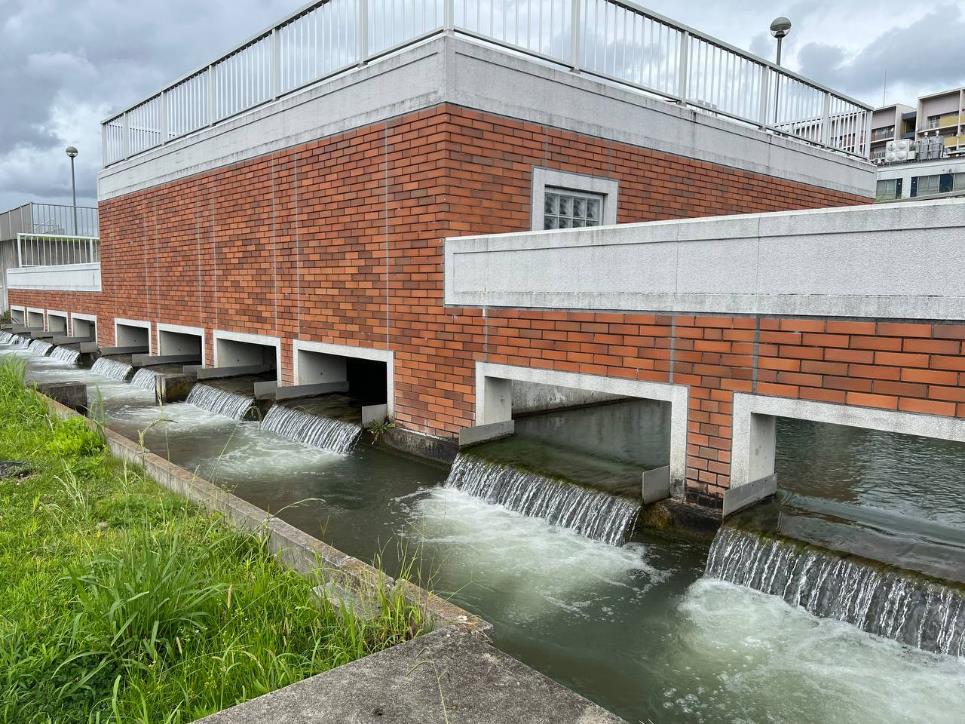 Automatic process​(water force)
    ដំណើរការស្វ័យប្រវត្តិ (ប្រើកំលាំងទឹក)

Ex.
Raw Water from  Kiso river 
Distance : 23 km, 25 meters height 
Using pipes for water flow
Successful experiences
បទពិសោធន៍ ជោគជ័យ
Technology for 

Ex. water control
      sand cleaning
remove wastes from the water 
      water storage
      water supply
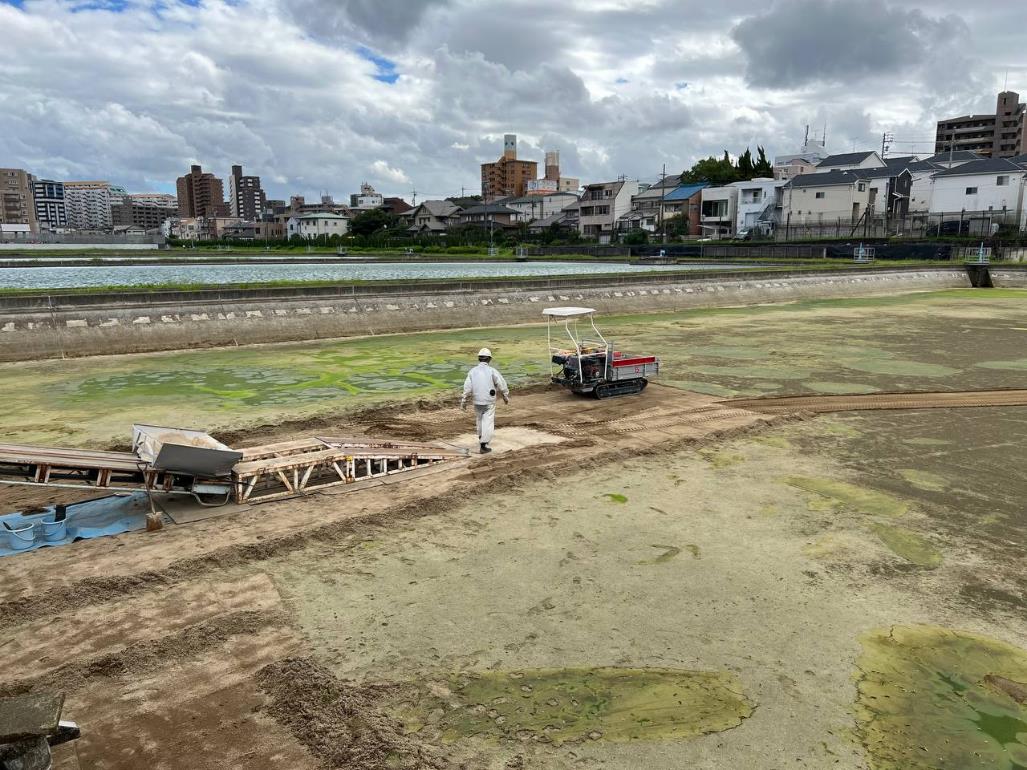 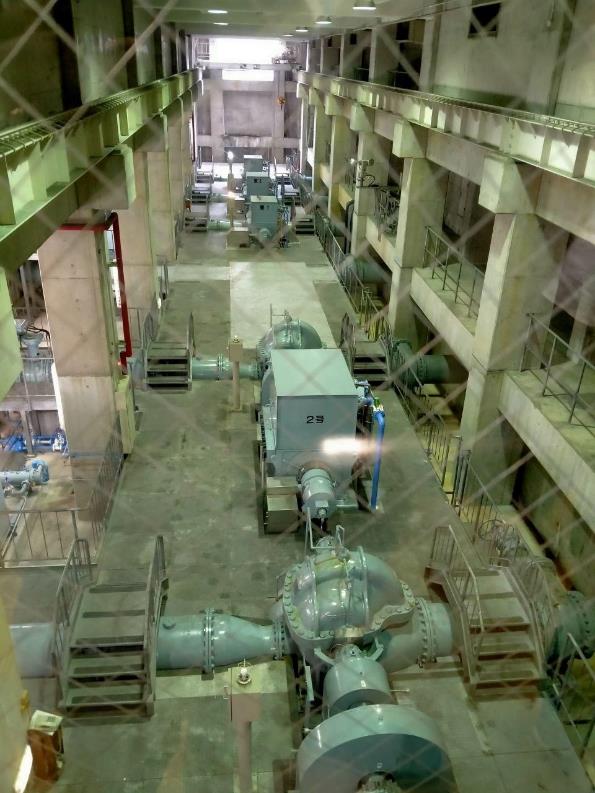 Messages of water  conservation 
        ការថែរក្សា ប្រភពទឹក  
water is recycle 

Take care of the rivers, lakes, etc.!

Drink healthy water ! 

ផឹកទឹកស្អាត
Slow filtration system is useful for Cambodia
Government should think of “this model”: 
  
                              people have clean water to drink
                              help to reduce the poverty “ illness”
                  
 We start first: ចាប់ផ្តើមពីយើង  

Do not pollute the water “Tonle Sap Lake, Mekong river, Siem Reap river…” កុំធ្វើឲ្យទឹកកខ្វក់
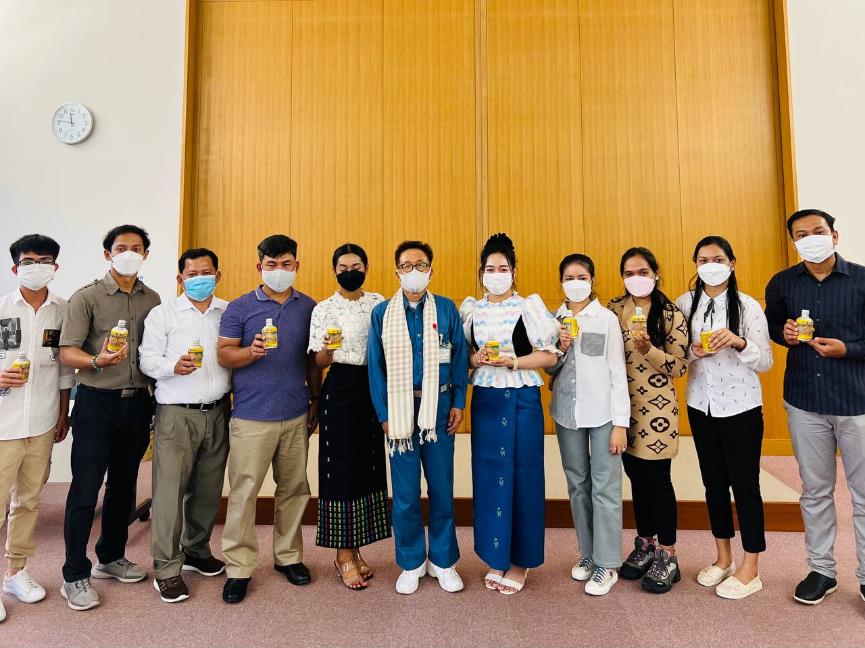 Clean water from quick & slow sand filtration system are very useful for our life !

Within technology, production of quality of water supply is increasing.

 Nabeya-Ueno is very good “ model” to the world, particularly Cambodia